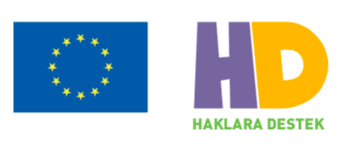 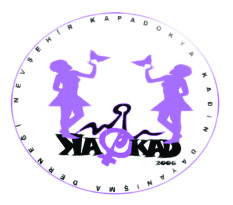 GÜÇLÜ KADINLARLA
GÜZEL YARINLARA01.07.2020-30.06.2021
KAPADOKYA
 KADIN DAYANIŞMA DERNEĞİ
MAĞDURLARLA İLETİŞİM, DANIŞMANLIK VE KRİZ YÖNETİMİ
Şiddetin Etkileri
Saldırganla Özdeşleşme (Stockholm Sendromu) 
 Şiddet İçeren İlişkiyi Bitirmeme
Şiddettin Etkileri
Şiddet travmatik bir deneyimdir ve verdiği zararlar hiçbir zaman yalnızca fiziksel yaralanmalar değildir. 
Şiddet davranışının amacı, kurbanın kendine olan güvenini yok etmek ve direncini kırmak.sürekli şiddete uğrama korkusu içerisinde yaşamasıdır. 
Tehditler ve bir önceki şiddet deneyiminin anısı, kadının istismarcının isteklerini karşılaması için yeterlidir.
Şiddettin Etkileri
Örneğin, fiziksel şiddete uğramış kadınlar sıklıkla istismarcının, eğer kaçmaya kalkarlarsa, çocuklarını, ebeveynlerini ya da sığındıkları arkadaşlarını öldürmekle tehdit ettiğini belirtirler’’.

                              (Herman, 1992)
Şiddettin Etkileri
Şiddette uğrayan kadınlar çoğu kez kendi evlerinde tutsaktır. 
Şiddeti uygulayan, kadının tüm hareketlerini denetler ve bağımsız bir hayat sürmesine engel olur.
Şiddettin Etkileri
Çoğu evde en çok şiddet kullanılanlarda bile, pencerelerde parmaklıklar, bahçede dikenli tellerden çitler yoktur. 

	Kadınlar ve çocuklar çoğunlukla zincire vurulmamıştır; ne var ki aslında bu tahmin edileceğinden daha sık olur.
Şiddettin Etkileri
Kaçışın önündeki engeller genellikle görünmezdir. 
Bununla birlikte çok güçlüdür. 
Bağımlı konumları çocukları tutsak kılar. 
Kadınlar ise ekonomik, sosyal, psikolojik ve hukuki tahakkümün yanı sıra, fiziksel güçle de tutsak kılınır.” 

                                                            (Herman, 1992)
Yukarıda anlatılan nedenlerle şiddete uğrayan kadınlar saldırganla özdeşleşme eğilimi gösterirler. 
	Şiddet yaşamış kadınların içinde bulundukları ruh halini daha iyi anlayarak onlara en uygun danışma hizmetini sunabilmek için Stockholm Sendromu olarak da adlandırılan kurbanın saldırganla özdeşleşme durumuna göz atmak gerekir.
Saldırganla Özdeşleşme (Stockholm Sendromu)
Sürekli şiddet yaşamanın bir sonucu olarak kurbanlar saldırganla özdeşleşmeye ve bir hayatta kalma stratejisi olarak onun için hareket etmeye başlayabilir.
Ancak salt boyun eğme onu nadiren tatmin eder; suçlarını haklı göstermenin psikolojik ihtiyacı içindedir ve bunun için kurbanın onayına ihtiyaç duyar. 
	Bu yüzden durmaksızın kurbanından saygı minnet ve hatta sevgi göstermesini talep eder. Saldırganın nihai hedefi gönüllü bir kurban yaratmak gibi görünmektedir.
                                          
                                                          


                                                                        		   (Herman, 1992)
Saldırganın yaptığı küçük iyilikler kurbanın gözünde büyür, zamanla kurban kendisini saldırganın yerine koyup olayları onun gözünden görmeye, yaptıklarına hak vermeye başlar içinde bulunulan tehlike de reddedilir.
 Tek olumlu ilişkisinin şiddet gösteren ile kendi arasında olduğunu düşündüğü için bu ilişkiyi de kaybetmek istemez ve saldırgandan ayrılması gittikçe zorlaşır.
Her insan aşağıdaki dört koşulun var olması halinde, Stockholm Sendromuna yani saldırganla özdeşleşmeye yatkındır.

 •Hayatı tehlikededir.

 •Dış dünyadan soyutlanmıştır.

 •Bulunduğu ortamdan kaçamaz (yada kaçamayacağına kanaat getirmiştir.) 

• Saldırgan ona ara sıra arkadaşça davranır.
Stockholm Sendromunun görüldüğü belli başlı gruplar şunlardır:
• Rehineler, esirler 
• Cinsel tacize uğrayan çocuklar 
• Pazarlanan hayat kadınları
 • Aile içi şiddete maruz kalan kadınlar
Şiddet İçeren İlişkiyi Bitirememe
Kurbanla şiddet uygulayan kişi arasındaki yakın ilişki, kadının erkeğe yoğun ekonomik ya da toplumsal bağımlılığı, kadının kendini savunmasını çok zorlaştırır.
	Aileden birini suçlamak hala ayıplanan bir davranış olduğundan ve yukarıda belirtilen nedenlerden ötürü, kadınlar şiddetten açıkça bahsetme ve yardım isteme konusunda çekimserdir.
Şiddet İçeren İlişkiyi Bitirememe
Mağdur kadınların dışarıdan yardım arama ve/veya şiddet uygulayan kocalarını terk etme kararlarını yeniden gözden geçirmeleri ile ilgili olarak toplumsal ve kültürel unsurların önemli rolü vardır.
Şiddet İçeren İlişkiyi Bitirememe
Ataerkil toplumlarda geleneksel değerler bir kadının en önemli rolünü, hatta yaşama nedenini iyi bir eş ve iyi bir anne olabilmek diye belirlemiştir. 
	Bu toplumlarda kadınların rollerini tam anlamıyla yerine getirebilmenin ancak evlenmekle mümkün olduğu varsayılır.
                                          				(Boabaid, 2002)
Şiddet İçeren İlişkiyi Bitirememe
Bekleneceği gibi, aile uyumunu ve huzurunu koruma yükü kadının omuzlarına yüklenir ve dolayısıyla evliliğin bozulması kadının hatası olarak kabul edilir. 
	Kadının yaşadığı şiddet karşısında sessiz kalmasında, bu şiddete katlanmasında ve uzun süre yardım aramamasında bu “adanmışlığın” önemli bir rol oynamaktadır. 

                               			  (Strube, Barbour, 1983)
Şiddet İçeren İlişkiyi Bitirememe
Evliliklerin her ne pahasına olursa olsun ailenin devamı uğruna sürdürülmesi gerektiği ve boşanan kadının damgalanacağı gibi kökleşmiş değerler, biten bir evlilikte suçlanacak kişinin “kadın” olduğu fikrini pekiştirir. 
	Tüm bu önyargılar, arkadaşlar, akrabalar ve bazen de kurumlar tarafından güçlendirilir. 
	Bu önyargılar şiddete uğrayan bir kadını dışarıdan yardım aramaktan ve şiddet içeren bir ilişkiyi bitirmekten caydıran önemli unsurlardır.
Şiddet Mağdurlarına Danışmanlık
Danışmanlık Çalışmalarında Uyulması Gereken İlkeler 
Danışmanlık Süreci  
Adım adım danışmanlık 
Danışma görüşmelerinde göz önünde bulundurulması gereken önemli noktalar 
Bir danışmanın asla yapmaması gerekenler
Danışmanlık Türleri
Bireysel danışmanlık ve güçlenme
Şiddet mağduru kadınlarla grup çalışması 
Psikolojik destek 
Görüşmelerinde mağdurun duygularıyla başa çıkabilmesi konusunda yapılabilecek çalışmalar
Danışmanlık Çalışmalarında Uyulması Gereken İlkeler
İstismara uğramış kadınlar eşlerinin şiddetine boyun eğmiş olmaktan acı duyarlar. 
Onun için bu konuda uzmanlaşmış bir kadın danışmandan yardım almak onlar için önemlidir. 
Şiddet kurbanı kadınlar, aynı zamanda kendi becerilerine ve güçlerine olan inançlarını kaybetmiş olmaktan da acı duyarlar.
Taraflılık
Şiddete karşı hareket etmek, kadınlara yönelik şiddetin tüm biçimlerini açıkça kınamak anlamına gelir çünkü şiddetin hiç bir mazereti olamaz. 
	Olanlar konusunda tarafsız olmaya çalışmak, şiddete hoşgörü tuzağını içerir.
Bağımsızlık
Kadın danışma merkezleri çalışanları sundukları danışmanlık hizmetiyle kadınların bağımsız olmalarına ve hür iradelerini kazanmalarına destek vermeyi amaçlar.
Gizlilik
Bir kadının haklarını ve benliğini koruyabilmesi için kendisiyle ilgili olarak hangi bilgileri açıklayacağı konusunda karar verebilmesi gereklidir. 
	Bu nedenle danışmanların, kadının onayı olmaksızın üçüncü kişi ve kurumlara hiçbir bilgi aktarmaması önemlidir. 
	Kadınların ve çocukların hayatı ve sağlığı tehlikede ise (intihar girişimleri, şiddet uygulayan eşten gelen ciddi tehlike ya da kadının kendi çocuklarına karşı şiddet kullanması vb) istisnalar yapılmalıdır.
Gizlilik
Bunun yanında kadınların kimliklerini açıklamak zorunda kalmadan danışmanlık ve destek almaya hakları vardır.
Kendi kaderini kendisi belirleme
Kadınların kendi hayatlarına ilişkin karar verme hakkına saygı göstermek önemlidir. 
	Çoğunlukla akrabalar, arkadaşlar ve sosyal kurumlardaki uzmanlar kadına ne yapacağını anlatmaya çalışır. 
	Bazıları şiddet uygulayanı terk etmesi gerektiğini, başkaları bir şans daha tanımasını söyler.
Kendi kaderini kendisi belirleme
Ne yazık ki bu insanların, eğer kadın önerilerine uymazsa, hayal kırıklığına uğraması ve hatta sinirlenmesi sık rastlanan bir durumdur.
 	Böyle öneriler kadının üzerinde daha fazla baskı yaratabilir ve ona hiç yardımcı olmaz.
 	Kadına yalnızca onun karar verecek durumda olduğunu ve kararına saygı gösterileceğini aktarmak önemlidir.
Ayrımcı olmayan destek
Kadın danışma merkezlerine başvuran bütün kadınlar milliyetlerine, maddi durumlarına, resmi belgelere veya şiddete uğradıklarına ilişkin delilleri olmasına bakılmaksızın yardım ve destek görebilirler.
Danışmanlık Süreci
Danışmanlık, 
 Kadın danışma merkezlerinin en önemli hizmetlerinden biridir.
 Danışmanlık hizmeti nasıl örgütlenmiş olursa olsun, göz önünde tutulacak en önemli nokta, şiddete uğramış bir kadına profesyonel danışmanlık hizmeti ve kendisiyle çocuklarına verilebilecek tüm hizmetler hakkında bilgi sunulmasıdır.
Danışmanlık Süreci
Görüşmeler sırasında şiddet uygulayan adamın ne kadar tehlikeli olduğunu değerlendirmek ve güvenlik planlaması yapmak önemlidir.
 Yardım arayan kadına hakları ve ne gibi imkanları olabileceği konusunda da bilgi verilmelidir. 
Bu bilgilerin bir kısmı yazılı da olabilir. Kadına kendi güvenliği için bilgiyi şiddet uygulayanla paylaşmaması salık verilebilir.
Danışmanlık Süreci
Kadının destek için başvurabileceği kaynakları ve toplumsal ağı (aile, arkadaşlar, kamu hizmetleri ve benzeri) belirlemek de önemlidir. 
Her kadın için var olan kaynakları ayrıntılandıran kişisel bir plan yapılmalıdır
Danışmanlık Süreci
Öncelikle kadının ihtiyaç duyduğu her zaman ulaşabileceği belirli bir kimse olmalıdır
Bu, güven ilişkisi oluşmasında ve kadının kendini toparlamasında önemli bir unsurdur. Kadınlarla çocukların krizden dolayı yaşadıkları ve tamamen yeni bir çevrede, bir sürü yabancı yüzle tanışmanın yaratacağı gerilim hafife alınmamalıdır.
Danışmanlık Süreci
Kadın bu evrede sığınma evinde mi, başka bir yerde mi kalacağına, eşinden geçici mi yoksa tamamen mi ayrılacağına karar vermek zorundadır. 
Danışmanın kadına açıkça ve tekrar tekrar, kararın ona ait olduğunu; eşiyle birlikte kalmaya da, eşinden ayrılmaya da hakkı olduğunu iletmesi önemlidir.
Danışmanlık Süreci
Kadının sığınma evine başvurduktan sonra eve gitmiş olsa bile tekrar sığınma evine geri dönebileceğini bilmesi çok önemlidir. 
Eğer kadın eşine dönmeye karar verirse kadının güvenliğini nasıl sağlayacağı, kendini ve çocuklarını nasıl koruyacağı, nasıl ve nereden destek alacağı konusunda tartışmak ve birlikte bir strateji geliştirmek gereklidir.
Danışmanlık Süreci
Bazı kadınlar şiddet kullanan erkeklerin değişip değişmediğini, kendi eşlerinin değişmesinin mümkün olup olmadığını sorarlar. 
Bu konuda ne gibi olanaklar olduğunu gözden geçirmek gerekir. Bazı ülkelerde şiddet uygulayan erkekler için özel programlar vardır.
Danışmanlık Süreci
Bu durumda kadın geri dönmek için eşinin böyle bir programa katılması şartını öne sürebilir.
 Şiddet kullanan erkekleri böyle bir programa göndermek, ancak bu program, mağdurların güvenliğini en önemli öncelik sayıyorsa ve kadınlara hizmet veren kurumlarla yakın ilişki içinde çalışıyorsa önerilir.
Danışmanlık Süreci
Kısaca özetlemek gerekirse şiddete uğrayan kadınlar kadın sığınma evleri veya danışma merkezlerine başvurduklarında danışmanlık hizmeti alırlar.
 İçinde bulundukları zor durumdan çıkmaları için almaları gereken kararları ancak yeterli bilgiye ulaştıklarında alabilirler.
Danışmanlık Süreci
Hukuksal konularda ve sağlıkla ilgili problemlerde bilgilendirmeler, mali konularda, iş ve eğitim konusunda destek ve kaynak arayışı, güvenlik planlaması ve çocuklarla ilgili problemlerin çözüm arayışında etkin destek, sığınma evleri ve danışma merkezlerinin sunduğu danışmanlık hizmetinin kapsamına girerler.
Adım Adım Danışmanlık
Birinci adım (İlk karşılaşma) 
Güvenilir ve rahat bir görüşme ortamı yaratın. 
Kadını sorununu anlatması için yüreklendirin.
 Konuya odaklanın ve görüşmenin öneminin bilincinde olun.
 Konuşurken kadına dönün (yönelin) ve ilginizi gösterin.
Adım Adım Danışmanlık
Göz bağıntısı kurun ama bakışlarınızı rahatsız edecek biçimde kadına odaklamayın. 
Rahat bir şekilde oturun ama geriye çok yaslanmayın. 
Kadının konuşması sırasında duruşu, jestleri, bakışları ve sesi ile ilgili olarak dikkatinizi çeken şey nedir?
 Bunlar sözleri ve anlattıkları ile uyumlu mu dikkat edin.
Adım Adım Danışmanlık
Kendi tepkilerinizin farkında olun.
 Ne hissediyorsunuz? 
Kendiniz de direnç, kızgınlık, ümitsizlik hissediyor musunuz? 
Bu duygular sizce nereden kaynaklanıyor?
İkinci adım (Olay + Kadınla ilişki kurma)
Kadını duygularını göstermesi için yüreklendirin. 
Sorularınız açık ve yalın olsun.
 İç sesinizi duyun ve onu ciddiye alın. 
Dinleyin ve ne anladıysanız kısaca tekrarlayın. 
Onu anladığınızdan emin olun.
İkinci adım (Olay + Kadınla ilişki kurma)
Ona kendi sözlerini duyması, düzeltmesi ve değiştirmesi için imkân verin.
 Kendi yaşadıklarınızla ilgili sorularınıza karşı durun. 
 Saygı gösterin, etkin dinleyin. Anlattıkları karşısında şaşkınlık ve dehşet ifadeleri göstermeyin. 
Reddedici veya yargılayıcı tavırlardan kaçının.
Üçüncü adım (Problemi anlama)
Benim için en önemli şey/amaç nedir? Bu amaç için ne yapmak istiyorum. 
Bu amaç için ne yapabilirim? 
Acele öneriler vermekten veya acele belirlemeler yapmaktan sakının. • Durumu tüm açıklığı ile kavrama sürecini sürdürün. 
Amacınız kadına problemlerini çözmek için ihtiyacı olan şeyin kendi içinde olduğunu göstermektir.
Dördüncü adım (Karar alma)
Birçok danışma görüşmesi 3. adıma kadar ulaşamayabilir.
 Birçok kadın sağladığınız bu destekleyici konuşma ortamından çok yararlanabilir. 
Buna karşın ilerleyebilmenin koşulları bulunamayabilir.
Dördüncü adım (Karar alma)
Danışma görüşmesinin 4. adımı aşması durumunda konuyu tüm boyutları ile tartışıp her iki taraf tarafça anlaşıldığından emin olduktan sonra, danışman olarak dikkatlice süreci ileriye götürecek hamleleri yapın.
Dördüncü adım (Karar alma)
Birlikte bir strateji tespit edin ve tüm olasılıkların göz önünden bulundurulduğuna emin olun. 

Bu nokta verdiğiniz bilgiler ışığında nelerin mümkün olup nelerin olmayacağının belirlendiği noktadır.
Beşinci adım (Sonuç)
Planın ilk adımını hazırlayın.
 Başarı şansının yüksek olmasına dikkat edin.
 Alternatif çözümler de üretin. 
Planı gerçekleştirmeyle ilgili olarak danışanın o ana kadar attığı her adımın altını çizin ve başarısını onaylayın.
 Mümkünse bir dahaki görüşme için tarih tespit edin.
Danışma görüşmelerinde göz önünde bulundurulması gereken önemli noktalar
Görüşmeyi rahatsız edilmeden en azından gizliliği koruyarak sürdüreceğinize emin olun. 
 Görüşmeyi yaptığınız kadına inanın ve onun da bunu bilmesini sağlayın. Bırakın danışanınız istediği gibi konuşsun /anlatsın / ağlasın.
Danışma görüşmelerinde göz önünde bulundurulması gereken önemli noktalar
Onu dinleyin ama ayrıntılara ulaşmak için sorularınızla sıkıştırmayın. 
Başlangıçta “açık sorular” yöneltin örneğin “ne oldu?” “sizin için ne yapabilirim?” gibi. 
 Anlattığı hiçbir şeyi önemsizleştirmeyin, küçümsemeyin ama düşüncelerinizi belirtin.
Danışma görüşmelerinde göz önünde bulundurulması gereken önemli noktalar
Onun, istismara uğramış tek kadın olmadığını bilmesini sağlayın. 
 Kadının ne istediğini bulmaya çalışın. “Kadının durumu nedir?” (Örneğin; şiddete ilk defa mı uğramış yoksa kadın uzun bir süreden beri mi istismar ediliyor?) 
Kadın için karar almayın ve onu henüz emin olmadığı veya sonuçlarından korktuğu kararlara yöneltmeyin.
Danışma görüşmelerinde göz önünde bulundurulması gereken önemli noktalar
Kadına değişik imkânlar ve çözüm önerileri sunun ama boş ümitler vermeyin. 
 Kadının kararlarını yargılamayın/değerlendirmeyin. 
 Eğer varsa yaralarını (küçümsemeden) söz konusu edin. 
 Kadının ve çocuklarının güvende olduğundan emin olun ve birlikte acil durum planı hazırlayın.
Bir Danışmanın Asla Yapmaması Gerekenler
Manipüle etmek 
Tartışma ve kavga konuşmaları
Kesin ve şok etkisi yaratan teşhis koymak
Dogmatik (tartışılamayan öğreti) ifadeler kullanmak 
Öznel yorumlarda bulunmak  Genelleştirmek
Önemsizleştirmek
Değerlendirmek (ahlaki değerlendirmelerde bulunmak)
Danışma görüşmelerinde göz önünde bulundurulması gereken önemli noktalar
Kulak vermemek ( görüşme esnasında kendini kapamak)
Rasyonalize etmek (duyguları hesaba katmadan gerçekçi yaklaşım) 
Projeksiyon (öznel yansıtma, özdeşleşme)
Tek taraflı tanımlamak (mesafe ve kontrolü kaybetmek) 
Tespit etmek, tutturmak (kendini belli bir role sabitlemek)
Danışma görüşmelerinde göz önünde bulundurulması gereken önemli noktalar
Soyutlaştırmak (tecrit etmek)
Sınamak, sorguya çekmek (öğretmek, nutuk atmak)
Konudan uzaklaşmak (konudan uzaklaşıp, köşede kalmış problemleri ele alma) 
Yönetme/yöneltme (fonksiyon değiştirme
Bireysel danışmanlık ve güçlenme
Bireysel danışmanlık seansları sırasında kadının kaygıları öğrenilir, ihtiyaçları değerlendirilir ve buna göre öncelikler belirlenir. 
Daha sonra danışmanlık ve destek için bir bireysel program yapılır. 
Uzmanın işi kadınla mümkün olan tüm seçenekleri tartışmak ve kadının amaçlarına ulaşmasına destek olmaktır.
 Kadınların kendi kararlarını verirken desteğe ihtiyaçları vardır.
 Güçlenmek, özsaygısını kazanmak ve geleceği hakkında bağımsız karar verebilmek için yardım alması gerekir.
Bireysel danışmanlık ve güçlenme
Bu süreçte kadına seçme gücü ve hakkı olduğunu, kendi hayatıyla ilgili ne yapacağını belirleyebileceğini hissettirmek önemlidir. 
Kadının ne zaman isterse şiddet konusundaki deneyimleri hakkında konuşma, düşünme fırsatı olmalıdır.
Şiddet kurbanı kadınların, istismar özellikle de cinsel istismar deneyimlerine ilişkin konuşacak güven ve cesareti toplayabilmeleri için bazen uzun bir zamana ihtiyaç duyabilecekleri akılda tutulmalıdır.
Bireysel Danışmanlık ve Güçlenme
Danışmanın desteğiyle şiddete uğrayan kadın saldırganın kendi üzerinde iktidar ve denetim kurmak için hangi stratejileri kullandığını anlamaya başlar.
 Bunu anlaması, kadının direnmek ve kendini korumak için yöntemler geliştirmesini mümkün kılar.
 Ayrıca sığınmaevinde çalışan danışmanlar resmi kurumlarla başa çıkmak zorunda kalan kadına uygulanabilir türden yardım sağlamalı; polise, mahkemeye veya başka resmi kurumlara giderken ona eşlik etmelidir, yasal işlemler ve duruşmalar için hazırlanmasına yardımcı olmalıdırlar.
Bireysel Danışmanlık ve Güçlenme
Kadınların toplumdaki rolü, toplumsal cinsiyet kalıpları, toplumsal cinsiyet eşitliği ve benzer konularda kadınla sohbet etmek ve onun bir kadın olarak kendi rolü hakkındaki farkındalığını artırmak da kadının bilinçlenmesi açısından önemlidir.
Bireysel Danışmanlık ve Güçlenme
Danışmanın amacının kadınları ve çocukları güçlendirmek olduğu akılda tutulurken bile “kadınla birlikte hareket etmek” yerine, “kadının yerine hareket etme” tehlikesi vardır. Bu tehlike yardım arayan kadın ile danışman arasındaki kaçınılmaz güç eşitsizliğinden kaynaklanır. 
Önemli olan, danışmanın kadının şiddet içeren ilişkisi hakkında sürekli akıl yürüterek kadının güçsüzleştirilmesine değil, kadınla birlikte hareket ederek kadının desteklendiğini hissetmesine hizmet etmesidir.
Psikolojik Destek
Danışma hizmetinin başka bir işlevi de vardır ki bu şiddete uğrayan kadınların travmatik deneyimlerini dile dökebildikleri, duygu ve düşüncelerini çekinmeden anlatabildikleri, yargılanmadan ve eleştirilmeden dinlendiklerine emin oldukları, pisko-sosyal destek alabilecekleri danışmanlık görüşmeleridir.
Psikolojik Destek
Bu bölümde daha iyi algılanabilmesi için aşağıda sıralanan konular birbirlerinden ayrılarak ele alınmıştır. 
Kuşkusuz bu konular uygulamada birbirlerini kapsarlar. 
Her danışman karşılaştığı her olayda özel farklılıkları olsa da bu temaların karışımını içeren problem alanlarını ele alır
Psikolojik Destek
Şiddete uğrayan kadın eşinden ayrılmak istese de istemese de, kadının yaşadığı şiddetin geçmişi çok eskiye dayansa da dayanmasa da, cinsel şiddet içerse de içermese de her olay özeldir ve ne şematik olarak değerlendirilebilir ne de şematik olarak çözülebilir.
 Bu nedenle burada verilen bilgiler “Reçete” olarak anlaşılmamalı, aksine danışma görüşmelerinde yardımcı olabilecek genel bilgiler olarak algılanmalıdır.
Psikolojik Destek
Mağdurların yaygın olarak hissettikleri duygular arasında aşağıdakiler sayılabilir:
Psikolojik Destek
Çelişki/Ayrılık isteği 
 Şiddet gösteren kişi ile ilgili değerlendirmeler
 Korkular 
 Suçluluk duygusu
Psikolojik Destek
Görüşmelerinde bu duygularla başa çıkılması konusunda yapılabilecek çalışmalar:
Çelişki/Ayrılık İsteği
Hala eşleri ile birlikte yaşayan şiddete uğramış kadınlar, son derece yüksek ikilem ve çelişki içeren duygusal bir durumdadırlar.
 Bu çelişki bir tarafta sevgi anlayış, acıma, ümit duyma ve duygusal bir bağ ile diğer tarafta yaralanmış ve kırılmış olmak, korku öfke ve saldırgana karşı olan nefret şeklinde kendini gösterir.
 Bu çelişki aynı zamanda saldırgandan ayrılma düşüncesiyle de doğrudan bağlantılıdır
Çelişki/Ayrılık İsteği
Saldırgandan ayrılma düşüncesi bir yandan kurtuluşu çağrıştırırken diğer yandan büyük bir korkunun açığa çıkmasına sebep olur.
 Çünkü eşten ayrılma düşüncesi göreceli olsa da ilişki içindeki güven ve alışkanlıktan vazgeçmeyi, kendi sorumluluğunu taşımayı ve ağırlaşmış geçim kaygısı içine düşmeyi de beraberinde getirir.
Çelişki/Ayrılık İsteği
Çoğunlukla danışma görüşmesine gelen kadınlar şiddet gösteren eşlerinden birçok kez ayrılmış ve tekrar ona geri dönmüşlerdir. 
Zira ayrılığa ilişkin alınmış ilk karar sonuçta eşten ayrılmaya götürmeyebilir. Ayrılık uzun ve acılı bir süreçtir.
Çelişki/Ayrılık İsteği
Birçok kadın ayrılık kararı almış olmalarına karşın eşe geri dönüşlerini büyük bir yenilgi olarak görürler. 
Bu durum onların umutsuzluğunu ve çaresizliğini artırdığı gibi özsaygılarının da kaybolmasına neden olabilir. 
Bu durumda önemli olan kararsız kalmış kadını karar verme baskısından, utanç duygusundan arındırmaya çalışmaktır.
Çelişki/Ayrılık İsteği
Böyle durumlarda danışman şunları belirginleştirip, üstünde durmalıdır
Çelişki/Ayrılık İsteği
Alınmış karardan geri dönmek, fikir değiştirmek ayıp değil, aksine çok anlaşılır bir davranıştır. 
 Karar alma süreçleri nadiren değişmeden seyreder. 
Önemli kararların alınması için uzun zamana ihtiyaç vardır. 
Birçok mağdur kadın aynı süreçlerden geçer.
Çelişki/Ayrılık İsteği
Danışma görüşmelerinde kadınlar danışmanın da ayrılığı önermesini beklerler. 
Hatta ancak ayrılık kararı alıp bunu uygulamaya koydukları zaman danışma görüşmelerine devam edebileceklerini, bunun aksi durumda danışma görüşmelerinin kesileceğini sanırlar.
 Bu durumda danışmanlar açıkça ifade etmelidirler ki:
Çelişki/Ayrılık İsteği
Ayrılık kararı sadece kadının kendisinin alacağı bir karardır. 
Danışmanlar kadınların ilişkide kalma kararlarını kabul ederler ve kadınla birlikte ilişki içerisinde değişiklik yapabilmek için çözüm yolları aramada kadına destek olurlar.
Çelişki /Ayrılık İsteği
Bunun dışında kadınlar danışmanın belli bir çözüm yolunu tercih edip etmediklerine dikkat ederler. 
Ayrılık veya ilişkiyi sürdürme kararına bir açıklık kazandırabilmek için danışana aşağıdaki soruları yöneltmek faydalı olabilir:
Çelişki/Ayrılık İsteği
İlişkiyi sürdürmeniz halinde sizi bekleyen olumlu ve olumsuz sonuçlar nelerdir?
 Ayrılmanız halinde sizi bekleyen olumlu ve olumsuz sonuçlar nelerdir?
Çelişki/Ayrılık İsteği
Burada dikkat edilmesi gereken nokta, ayrılıkla ve ilişkiyi devam ettirmeyle ilgili karar alma sürecinde etkili olan duyguları ortaya çıkartmak ve iyi tahlil edilmesini sağlamaktır.
Çelişki/Ayrılık isteği
İlişkiyi sürdürmeniz halinde sizi bekleyen olumlu ve olumsuz sonuçlar nelerdir?
Ayrılmanız halinde sizi bekleyen olumlu ve olumsuz sonuçlar nelerdir?
Çelişki/Ayrılık İsteği
Örneğin: 
Ayrıldıktan sonra sosyal statü kaybetme korkusu 
Akrabalar ve arkadaşlar tarafından dışlanma ve yalnız kalma korkusu
 Ayrılık durumunda eşin daha da saldırganlaşmasından korkma 
Ayrılarak şiddetten korunabilmeyi ümit etme
Çelişki/Ayrılık İsteği
Bir ayrılığın sebepleri asla önemsizleştirilmemelidir. 
Aksine bu sonuçlar üzerinde durulmalı ve tahlil edilmelidir. 
Bir zamanlar sevilmiş eşin kaybından sonra günlük hayatta birçok problemle karşılaşılacaktır. 
Özellikle çocuklar da varsa ayrılıkla birlikte ekonomik kayıp ve sosyal statü kaybı ilk karşılaşılan zorluklar olacaktır
Şiddet Gösteren Kişi İle İlgili Değerlendirmeler
Şiddet açık ve net bir şekilde kınanmalı ve yargılanmalıdır.
 Öte yandan şiddet gösteren eşe karşı aşağılayıcı tavırlardan kaçınılmalıdır.
Korkularını İfade Edebilmesini Sağlama
Şiddete uğramış birçok kadın şiddet gösteren eşini çok güçlü, fiziksel ve psikolojik olarak her şeyi yapabilen, herkesi yenebilir görür. 
Ayrıca kendi düşüncelerini okuduğunu her türlü eylem ve planından haberi olabildiğini düşünür. 
Korkunun yarattığı güvensizlik giderek artan bir şekilde kadının kendine olan saygısını ve güvenini eksiltir.
Korkularını İfade EdebilmesiniSağlama
Danışman  korkuların dile dökülmesini asla engellememelidir. 
Aksine bu duyguların varlığını kabul etmek ve olumlu olarak değerlendirmek çok daha anlamlı olacaktır. 
İlk bakışta danışmanın bu yaklaşımı kadın için bir zıtlık oluşturabilir.
Korkularını İfade Edebilmesini Sağlama
Danışma görüşmelerinde korku konu edildiğinde çare arayan kadının vücut dili de konuşmaya başlar; jest, mimik, duruş, hareket ve nefesle gizlenen korku üzerine bilgi sahibi olunabilir.
Korkularını İfade Edebilmesini Sağlama
Danışmanın vücut dilini de söz konusu etmesi, kadının duygularıyla ilgili algılarının netleşmesine katkıda bulunur.
 Projeksiyon tekniğinin de yardımı ile danışman kadına dolaylı yolla da olsa gösterdiği ama belki ifade edemediği korkularını duyumsadığını belirtir ve adlandırır. 
Bu, kadına kendi duygularını fark etmesi olanağı verir.
Suçluluk Duygusunu Yenme
Şiddet gören kadınlar, gördükleri şiddetten genelde kendilerini sorumlu tutarlar, hatta eşlerinin gösterdikleri şiddetin suçlusu olarak kendilerini görürler. 
Bir zaman sonra bu durum eşler arasında bir fail-kurban ilişkisine dönüşür ki bu da şiddet gösteren failin kurban tarafından affedilmesi anlamına gelir.
Suçluluk Duygusunu Yenme
Normalde fail eşine gösterdiği şiddet eylemi öncesi ve sırasında ona küfür eder ve (kötü, pasaklı, histerik, soğuk, geri zekâlı gibi) hakaretler yağdırır. 

Fail için bu aşağılamaların kendi yaptığı eylemi haklı çıkarması gibi bir işlevi vardır.
Suçluluk Duygusunu Yenme
Eğer kadın bu aşağılamaları ve yargılamaları kabullenirse farkında olmadan bir döngüye girer ve kendini değiştirmeye çabalar, daha ‘iyi’ bir kadın olursa eşinin şiddet eylemlerini sona erdireceğini ve böylece ilişkiyi kurtarabileceğine kendini inandırır.
Suçluluk Duygusunu Yenme
Bir başka sebep de, kadının kendi kendini terbiye etme eğilimidir. 
Kadının kendi kendini terbiye etmeye çalışmasına bir neden de toplumsal olarak kadının ona şiddet gösteren eşine karşı nefret ve öfke duymasının hoş görülmemesidir.
 Kadın bilinçli olmadan yaşadığı duyumsama ile engelleyemediği öfke ve nefret duygularından dolayı bu cezayı hak ettiğini düşünür.
Suçluluk Duygusunu Yenme
Kadınların suçluluk duygusu geliştirmeleri daha önce şiddete uğrayıp uğramadıkları örneğin çocukluklarında şiddet altında ızdırap çekip çekmediklerine de bağlıdır. 

Çocukluklarında karşılaştıkları suçlamalar ve aşağılamalar da kadınların daha sonraki ilişkilerinde suçluluk duygusu geliştirmesinde büyük rol oynar.
Suçluluk Duygusunu Yenme
Kadına eşi tarafından yönlendirilen suçlamaların sosyal çevre tarafından desteklenip desteklenmediği de kadının kendini suçlu hissetmesi konusunda önemli bir rol oynar
Suçluluk Duygusunu Yenme
Görüşmelerinde mağdurun duygularıyla başa çıkabilmesi konusunda yapılabilecek çalışmalar.
Suçluluk Duygusunu Yenme
Çare arayan kadını suçluluk duygularının ağırlığından kurtarabilmek için, eşinin ona karşı kullandığı şiddetin asla haklı bir gerekçesi olamayacağını, şiddet öncesinde eşiyle kavga etmiş olsa bile hiçbir nedenin şiddeti haklı kılmayacağını bilmesini sağlamak gerekir.
Suçluluk Duygusunu Yenme
Danışma görüşmelerinde danışman şiddete uğrayan kadının sürekli kendisini suçlamasına karşı tepki göstermeye eğilimli olabilir. 
Bu tepkiler ve duygular anlaşılabilir. Önemli olan danışmanın aşağıda sıralananlara dikkat etmesidir:
Suçluluk Duygusunu Yenme
Danışma görüşmelerinde danışanın kendi kendini suçlamasıyla kışkırtılmaması 
Şiddete uğrayan kadını kendi kendini suçlamaktan basitçe vazgeçirmeye çalışmak, kadında ciddiye alınmadığı hissini uyandırabilir 
 Kadının bu tavrını ayıplamak, kınamak ve onaylamamak kadındaki suçluluk duygularını ve kendi kendini (cezalandırarak) terbiye etme eğilimini arttırabilir.
Suçluluk Duygusunu Yenme
Bunun yerine kadına amaca uygun sorular yönelterek ve görüş bildirerek bu kendi kendini terbiye etme durumunun sebeplerini anlamayı ve kendiliğinden şiddetin sorumluluğunun yalnızca şiddetti uygulayana ait olduğunu belirlemeyi mümkün kılmak gerekir.
Hayat ve Aile Öyküsünü Dinleme
Danışma görüşmelerinde çare arayan kadının aile öyküsüne değinmek yararlı olabilir. 
Bu kadının geçmişindeki şiddet deneyimleri ile ilgili bilgi sahibi olmayı sağlar; 
örneğin asıl ailesi ile ya da diğer erkeklerle olan ilişkilerinde şiddet yaşamış mı?
Hayat ve Aile Öyküsünü Dinleme
Kadının şiddet geçmişi hakkında sahip olunan bilgi, eşinden gördüğü şiddete neden katlandığı ile ilgili gerekçeleri anlamakta yardımcı olur.
Hayat ve Aile Öyküsünü Dinleme
Belki kadının yaşam öyküsünde yaralanmışlıklar vardır; örneğin anne babasından gördüğü psikolojik şiddet. 
Kadın geçmişinde gördüğü psikolojik şiddeti bugün eşinden gördüğü fiziksel şiddetten daha ağır bulabilir. 
Kadının yaşam ve aile öyküsüne göz atmak onun eşinden gördüğü şiddeti kabullenmesinin nedenlerini açığa çıkarır.
Hayat ve Aile Öyküsünü Dinleme
Geçmişinde yaşadığı şiddet öyküsünü yeniden kurgulamakla çare arayan kadına nelerle başa çıkabilmiş ve neler yaşamış olduğunu göstermek mümkün olabilir.
     Bu yolla onun güçlü yönlerinin farkına varması    	sağlanabilir.
Öz Kaynaklarını Ortaya Çıkarabilmesini Sağlama
Bu kadınlar çoğunlukla yaşamla başa çıkabilecek çok güçlü yeteneklere sahiptirler.
 Bu yetenek ve güçlerini ilişki dışındaki alanlarda örneğin mesleki yaşamlarında gösterirler. 
Bu onlara ilişkileri içerisindeki şartlara dayanabilmelerinde de yardım eder.
Öz Kaynaklarını Ortaya Çıkarabilmesini Sağlama
Çare arayan kadının şimdiye kadar tüm bu yeteneklerini ve enerjisini yanlış yönde kullandığının, yani bu yeteneklerini şiddet gösteren eşinin arzu ve ihtiyaçlarını yerine getirebilmek ve ilişkiyi kurtarmak için kullandığının, dolayısıyla da şiddet içeren bir ilişkinin devamına katkıda bulunduğunun farkına varması yararlı olur.
Öz Kaynaklarını Ortaya Çıkarabilmesini Sağlama
Zaten eşinin uyguladığı teröre karşın çocukları yetiştirmek, çok az para ile bir evi çekip çevirmek, çalışıyorlarsa mesleki yaşamlarını da tüm kötü şartlara rağmen sürdürmek, hatta o gün, o an danışmanın karşısında oturmak bile kadının gösterdiği büyük başarıdır.
Öz Kaynaklarını Ortaya Çıkarabilmesini Sağlama
Kadının mevcut kaynaklarını danışma görüşmesinde ortaya çıkarmak için o ana kadar atılmış olan adımlarına bir göz atmak faydalı olabilir. 
Bu adımlarda ona yardım eden şey/başarıya götüren şey neydi?
Bu adımları atabilmek için en çok hangi özelliğini kullandı?
Öz Kaynaklarını Ortaya Çıkarabilmesini Sağlama
Onunla ilgili tüm durumlar için kadın “uzman” olarak görürse, özgüveni de güçlendirilmiş olur. 
Kaynaklardan bahsederken kadının içsel kaynaklarının dışında, ona maddi veya manevi yardım ederek, hayatını değiştirmesi ile ilgili planlarını gerçekleştirmesini sağlayacak aile, akraba, arkadaş ve sosyal kurumları da göz ardı etmemek gerekir.
Öz Kaynaklarını Ortaya Çıkarabilmesini Sağlama
Kadın ilk önce hangi kurumlardan destek ve yardım alabileceğini belirleyip kurumları tanımalıdır. 
Uzun bir zaman dış dünyadan dışlanarak yaşamış olmaları, onları kendileri için sosyal kurumlar, devlet daireleri, mahkemeler, ceza davaları, okullar vs. de “avukat işlevi” görecek birinin yardımına muhtaç kılar.
Kendine Verdiği Değeri Artırma
Kendine güvenin “tekrar” kazanımı için kadını aşağıdaki noktalarda desteklemek gereklidir. 
Kendini değersiz bulmanın ardındaki kadın rolünü sorgulamak gerekirse, çoğunlukla kadınlar başarısız bir ilişkiden sonra kendilerinin ilişki kurma ve yürütebilme yeteneklerinin olmadığını düşünürler.
Kendine Verdiği Değeri Artırma
Eş, anne, ailenin koruyucusu, ailenin uyumundan sorumlu kişi olarak rollerinin gereğini yerine getiremediklerine ve başarısız olduklarına, gerçek bir kadın olmadıklarına inanırlar ya da kendi kendilerini kötü bir eş olarak görürler.
Kendine Verdiği Değeri Artırma
Önemli olan çare arayan kadına bedensel sağlığı ve bütünlüğü ile eşinin onun sınırlarına saygı duymasının en doğal hakkı olduğunu belirtmektir. 
Ancak bu şekilde sınırlarını koruma altına alabilir ve sınırlarının aşılmasını engelleyebilir.
Kendine Verdiği Değeri Artırma
Onunla neleri değiştirmek istediği ve neleri değiştirebileceğini konuşarak ve istediklerinin olası sonuçlarını gözden geçirerek danışman kadına somut olarak yardım edebilir ve ancak bu şekilde kadının bağımsız davranmasına hizmet edebilir.
Satır Aralarını Okuyabilmesini Sağlamak
Danışma hizmetinin ilk amacı ve adımı yukarıda sayılan, kadınların algılamalarına yönelik düzeltme, onarım ve çözüm işini hayata geçirmektir.
Risk Analizi Yapma
Gerek kadın sığınmaevlerinde gerekse kadın danışma merkezlerinde görevli danışmanların kendilerine başvuran şiddet mağduru kadının içinde bulunduğu durumun tehlikesini belirlemeleri ve risk analizi yapmaları gereklidir.
Bu işin en kısa ve kolay yolu daha önceden bir soru listesi hazırlamaktır.
Risk Analizi Yapma
En ideali bunu kadınla birlikte doldurmaktır. 
Bu kendi içinde bulunduğu sorunu çözmede kadının “yönetimde” olmasını da sağlar.
 Planlı bir görüşme, şiddete uğramış kadınla danışman arasında güven ilişkisinin kurulmasına ve kadının kabul etmesiyle birlikte yardım kuruluşunun daha geniş çaplı bir destek programı ile kadını desteklemesine yardım eder.
Risk Analizi Yapma
Çare arayan kadın isterse bu soru listesini ya da bir kopyasını yanına alabilir. 
Eğer kurumda saklanmasını tercih ederse burada gizlilik ilkesinin altı tekrar çizilir. 
Soruların cevapları göz önünde tutularak o anki “Kriz Planının” gerekli olup olmadığı ve çerçevesi belirlenir.
Soru Listesi
Nerenizden ve nasıl yaralandınız? • Nasıl şiddet gördünüz? 
İlk yardım hizmeti aldınız mı? Doktora göründünüz mü? 
Daha önce de şiddete uğradınız mı? • İlk defa ne zaman?
 Şimdiye kadar hangi sıklıkla yaralandınız?
Soru Listesi
Ağır yaralandınız mı? 
Bu nedenle hiç hastanede tedavi gördünüz mü?
Şimdiye kadar en ağır yaralanmanız hangisiydi? 
Silahla tehdit edildiniz mi veya yaralandınız mı?
Soru Listesi
Evde silah var mı? 
Ne tip bir silah? 
Evde kimler yaşıyor? 
Eğer çocuklar varsa kaç yaşındalar?      
Çocuklar tehlikeyle karşı karşıya mı?
Çocuklar şimdiye kadar şiddete uğradılar mı? 
Cevap evet ise, şiddetin derecesi neydi??
Soru Listesi
Şiddete uğranıldığına tanık olan kimse var mı?
Şiddete uğradığınızdan kimseye söz ettiniz mi? Kime? 
Geçmişte kendinizi korumak için ne yaptınız? 
Şimdiye kadar yardım almak için nereye başvurdunuz? Ne sonuç aldınız?
 Şimdiye kadar hiç polisi aradınız mı?
 Hangi sıklıkla? 
 Cevap evet ise polis ne yaptı?
Soru Listesi
Son şiddet olayından polise söz ettiniz mi? 
Polis ne yaptı? 
Cevap hayırsa, neden? 
Şiddet gösteren hakkında suç duyurusunda bulundunuz mu? 
Ne sıklıkla? 
Fail sizi ve çocukları öldürmekle tehdit etti mi?
 Fail şimdiye kadar başkalarını dövdü veya yaraladı mı?
Soru Listesi
Fail şimdiye kadar kendini öldürmekle tehdit etti mi?
Partneriniz içki içiyor veya uyuşturucu kullanıyor mu?
Cevap evet ise, bu, şiddet kullanması üzerinde nasıl bir etki yapıyor?
 Eve gitmekten korkuyor musunuz? 
Geçici olarak yanlarında kalabileceğiniz akraba/arkadaşlarınız var mı?
 Kadın sığınma evlerini tanıyor musunuz? Hiç başvurunuz oldu mu?
Soru Listesi
Cevapların değerlendirilmesi sırasında şiddete uğramış kadının, içinde bulunduğu durumun ciddiyeti, çocuklarını koruma konusundaki sorumluluğun göz önüne serilmesi, failin şiddete yatkınlık derecesi göz önüne serilir. 
Çözüm arayışı içerisindeki kadınla birlikte, sığınmaevlerinin işlevi ve ilk adım açısından şiddetten korunmak için sunduğu hizmetler gözden geçirilir.
Kriz Yönetimi
1 Krizin Tanımı 
 Krizin Karakteristik Özellikleri 
Travmatik Krizler ve Aşamaları 
Değişim Krizleri ve Aşamaları 
 Krize Müdahale 
 Krize müdahale ilkeleri 
Kendini iyileştirme gücünü ortaya çıkarmak
Krizin Tanımı
Yaşamda çeşitli olaylar krize yol açabilir. Bunlar felaketler şeklinde toplulukları etkileyen veya özel durumlarda insanı etkileyebilen olmak üzere farklılık gösterebilirler. 
Bir insanın varoluşunu etkileyen krizler bedensel/biyolojik veya psikolojik/sosyal olmak üzere ikiye ayrılırlar.
Krizin Tanımı
Krizde en önemli destek başka insanlardan gelir. 
Desteğin kalitesi ve başarısı onu kullanacak kimsenin hakkından gelebilme ve işleyebilme özelliklerine bağlıdır. 
Başa çıkılmış bir kriz çoğunlukla güçlenmeye ve kendine güven kazanmaya hizmet eder.
Krize Müdahale
Krizler saldırganlık ve ani tepkisel davranışlara neden olabilir. 
Öldürme, intihar, psikolojik hastalıkların ortaya çıkması ve belirtilerin kronikleşmesi krizde sık görülen durumlardır. 
Kriz belirtileri, krizin ağırlığına, özel başa çıkma imkânlarına ve sosyal çevreden alınacak desteğin durumuna göre farklılık gösterir. 
Aşağıda krizin tipik belirtilerinden bazıları verilmiştir:
Krize Müdahale
Yüksek gerilim, sinirlilik, heyecan 
Güvensizlik, korku 
Şaşkınlık, saldırganlık, depresyon 
Değişen duygusallık, algılamada farklılık 
Kişilik kaybı veya değişikliği 
Yabancılaşma
Hezeyan (sanrı) ve halüsinasyon (var sanma)
Şiddet  Mağduru Çocuklar
Şiddete uğramış annelerin, çocukları da bedensel ve ruhsal büyük yaralanmışlıklarını gösterir.
 Yaralanmışlık her şeyden önce onların çocukluktaki gelişim şanslarını zedeler.
Şiddet  Mağduru Çocuklar
Bu çocuklar problemli çocuklar değildir, yalnızca aşırı zor yaşam şartları altında bulunurlar. 
Dolayısıyla bu kötü deneyimlerini işleyerek, etkilerinden kurtulabilmeleri için hedefi belli desteğe büyük ihtiyaç duyarlar.
Şiddet  Mağduru Çocuklar
Çocuklar da hayatlarında ilk defa yalnız kendilerinin şiddeti sineye çekme, korku, suçluluk duygusu ve susmak zorunda olma.
 Duyguları çelişkili olabilir.
 Bir yandan annelerinin tekrar faile geri dönmesinden korkarlarken diğer yandan ailenin dağılması onları korkutur.
Şiddet  Mağduru Çocuklar
Her durumda kendi öz değerleri yüksek derecede kötü etkilenir. 
Bu durumdaki çocuklar ve gençler sıkça korku, depresif ruh hali, öğrenme başarılarında düşüklük gösterirler.
 Şiddet mağduru çocuklarda saldırganlıkla başa çıkma olumsuzdur.
Şiddet  Mağduru Çocuklar
Yoğun olarak kendilerine zarar verme eğilimi, intihar fikirleri ve başkalarına zarar verecek davranışlara yönelim gösterirler. 
Çektikleri ruhsal acının etkisi uyku bozuklukları ve psikosomatik rahatsızlıklarla (altını ıslatma, altını kirletme, baş ve karın ağrıları vs.) güçlenir.
Şiddet  Mağduru Çocuklar
Diğer çocuklarla kolaylıkla kavga etmeleri, fiziksel şiddet kullanmaya yatkınlıkları ve çatışmaları çözme konusundaki yetersizlikleri şiddete uğramış çocukların sosyal hayatlarını bir kere daha zorlaştırır. 
Bazı çocukların ise sanki yaşadıkları şiddet hiç iz bırakmamış gibi hayrete düşürecek şekilde yukarıda saydığımız semptomları göstermezler.
Şiddet  Mağduru Çocuklar
Bu “normal” görünen durum çocukların hayatta kalabilmek için geliştirdikleri, aşırı uyumu içeren bir stratejidir. 
Bu “uyumlu çocuklar” çoğunlukla duygularını gösterebilme ile ilgili büyük problemlere sahiptir ve dikkatle gözlendiğinde depresif belirtiler gösterdikleri fark edilir.
Şiddet  Mağduru Çocuklar
Koruma ve güvenlik en temel amaç olduğu için daha ilk günlerde anne ve çocuğun yaşayabileceği tehlikeli durumlar tahmin edilir. 
Tehlike ve risk belirlemesi için hazırlanmış standart soru listeleri vardır. Bunlarla başka ülkelerde de şiddeti önleme/tedbir alanında başarılı sonuçlar alınmıştır.
Şiddet  Mağduru Çocuklar
Eğer tehlike ve risk yüksek çıkmışsa yani babadan gelen tehdit ve tehlike devam ediyorsa o zaman anneyle birlikte çocuğun gittiği okulun veya yuvanın değiştirilmesi yönünde karar alınır. 
Bu durumda anne ve çocuk desteklenerek ilgili kurumlar bilgilendirilerek değişikliğin yapılması sağlandığı gibi, şiddetle ilgili yaşanmışlıkları açısından çocukların durumunun kurumlar (Çocuk esirgeme vb.) tarafından da dikkate alınması sağlanır.
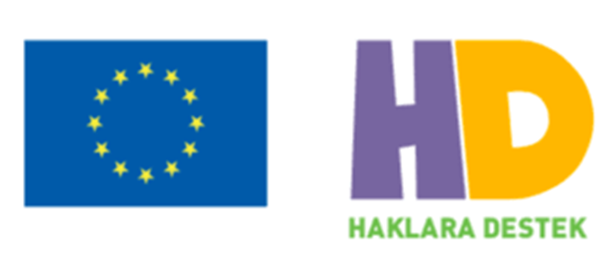 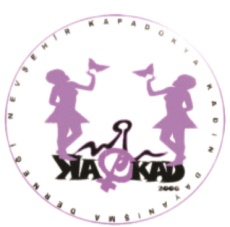 TEŞEKKÜRLER  
 KAPADOKYA 
KADIN DAYANIŞMA DERNEĞİ